Waves/Digital Communication June 23, 2015
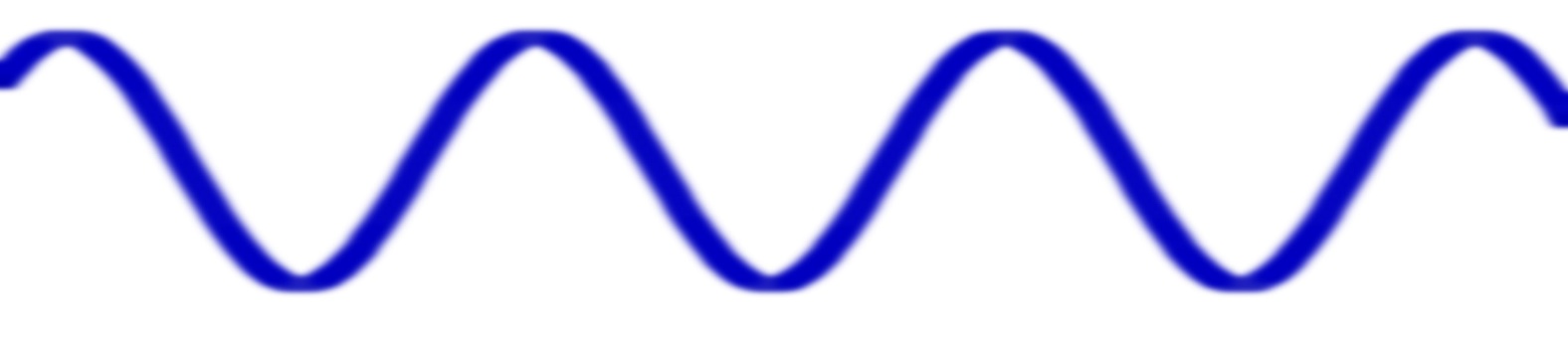 Dr. Tom Tretter, University of Louisville
Nikkol Bauer, Henry County Schools
Candi Rumsey, KDE/OVEC Science Instructional Specialist
Today's Targets
As a result of today's learning, I will:
Deepen my understanding of the DCI – Waves
Deepen my understanding of the 3-dimensional teaching/learning of NGSS
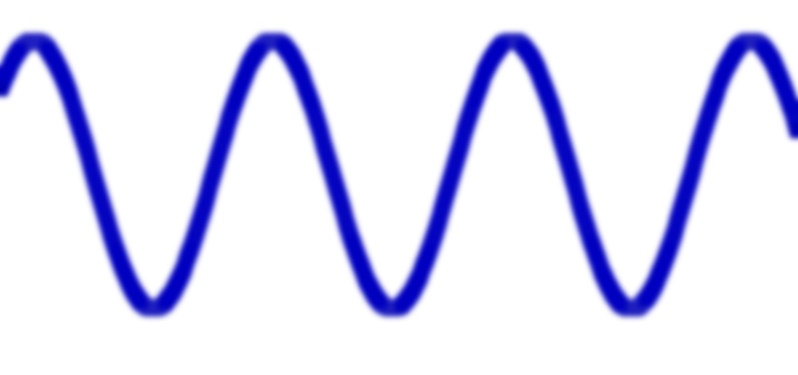 Welcome & Good Morning
Agenda
Introduction (15)
Wave Basics -Transverse(60)
Exploring Transverse Waves (45)
Wave Basics- Longitudinal (20)
Exploring Longitudinal Waves (45)
Application (10)
Connections (5)
Lunch (45)
EM Waves (15)
Digital Communications (45)
Shift to Pedagogy (15)
Digital Communication Models in the Classroom (45)
Connections (15)
Evaluations
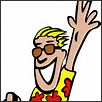 Interactive Introduction to Foundational Characteristics of Waves by Thomas Tretter - KY's Science Connection 

https://www.dropbox.com/s/o5i7xj1elcz4wf5/Electromagnetic%20waves%20used%20in%20communication%20technologies.pdf?dl=0
Sound + Fire = Rubens' Tube
http://www.youtube.com/watch?v=1ZcOusmB4Ls&index=128&list=UUHnyfMqiRRG1u-2MsSQLbXA
Can You Hear Me Now????
http://www.youtube.com/watch?v=qNf9nzvnd1k
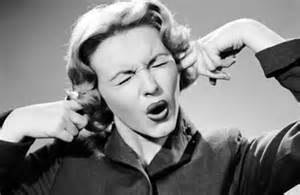 Table TalkHow do your experiences this morning support 3-Dimensional  learning?  Share!!How will you shift instruction?
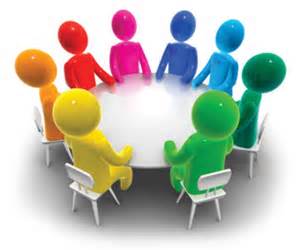 45 Minutes
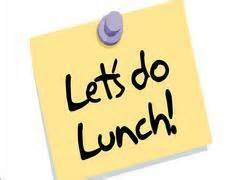 Teaching Electromagnetic Waves Used in Communications Technologies by Thomas Tretter - NSTA's Science Scope
https://www.dropbox.com/s/o5i7xj1elcz4wf5/Electromagnetic%20waves%20used%20in%20communication%20technologies.pdf?dl=0
How can you teach this to your students?
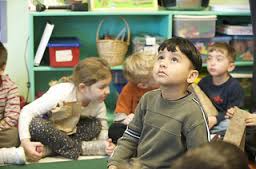 Analog vs Digital
Article: 
 http://www.diffen.com/difference/Analog_vs_Digital

Computer Animation:
 https://www.wisc-online.com/learn/career-clusters/info-tech/cis6108/comparing-analog-and-digital-signals
Born in the USA
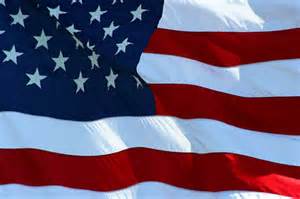 Analog vs Digital  Which is “The Boss” ?
https://www.youtube.com/watch?v=07En6ctrOyU

https://www.youtube.com/watch?v=IQr81DNYi3w
Evaluation
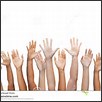 WAVE  Good Bye